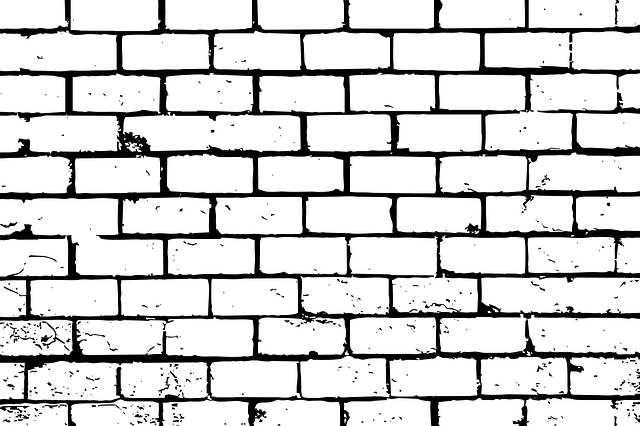 ​
Welcome to Algebra 2
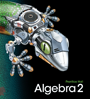 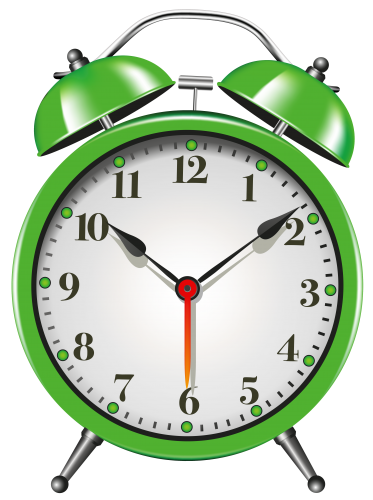 Delta Math
Mrs. Carter's Website
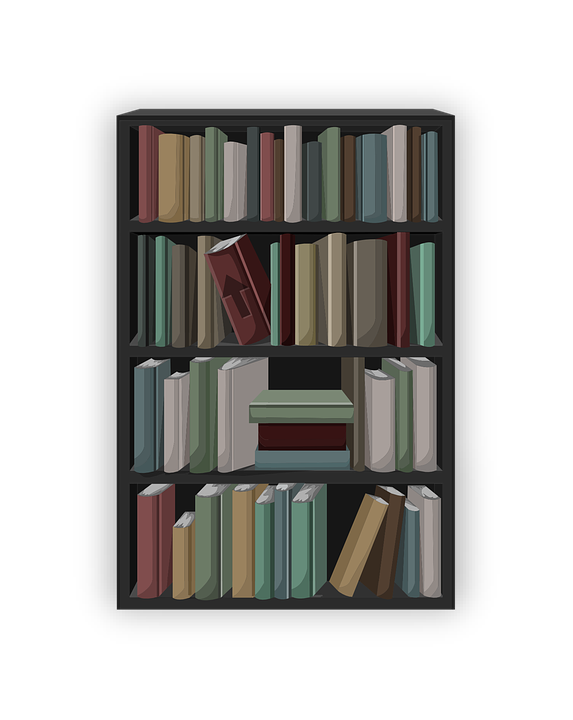 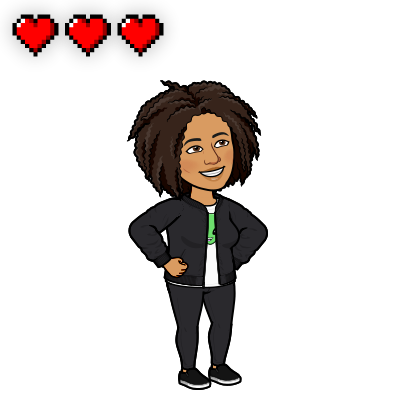 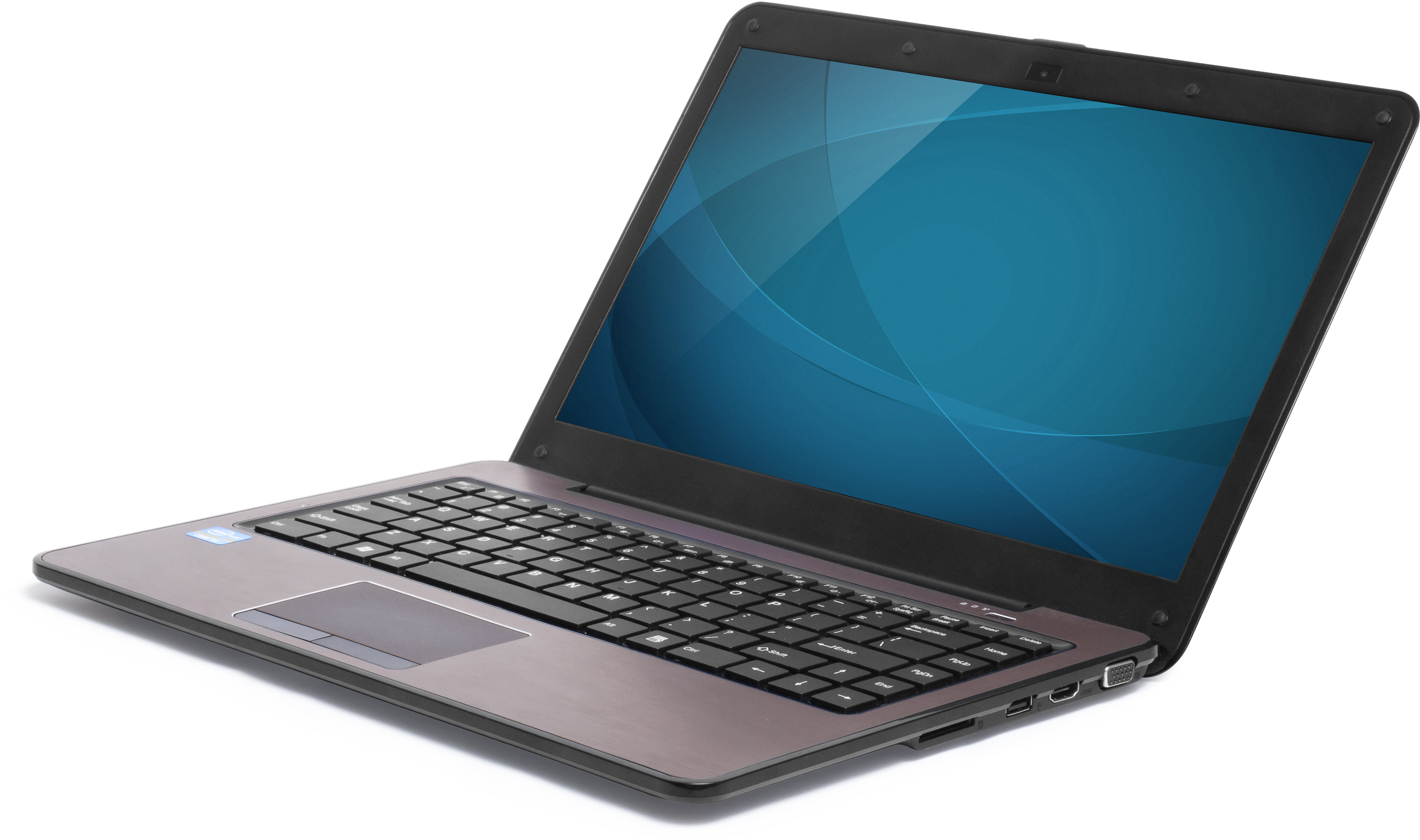 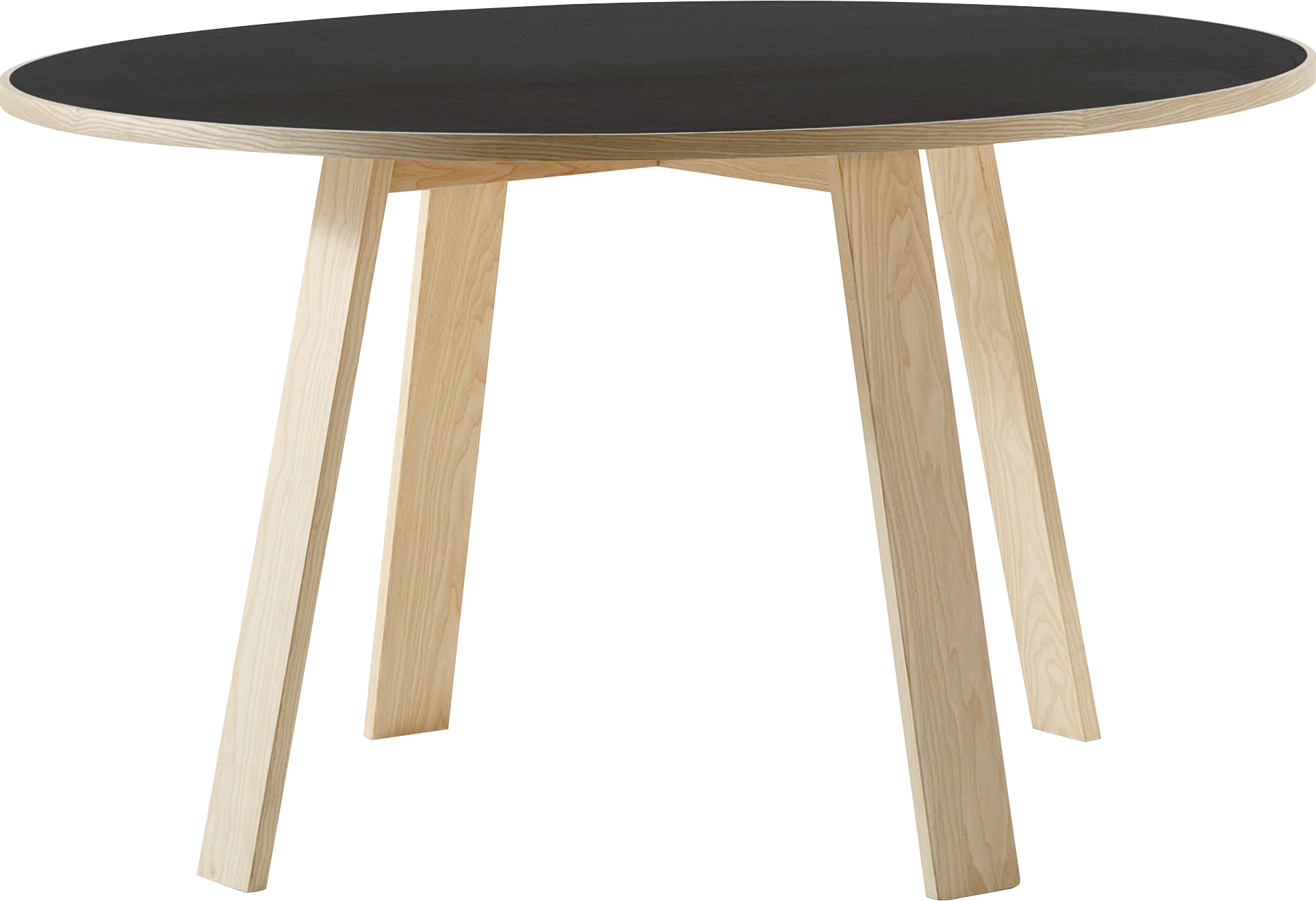 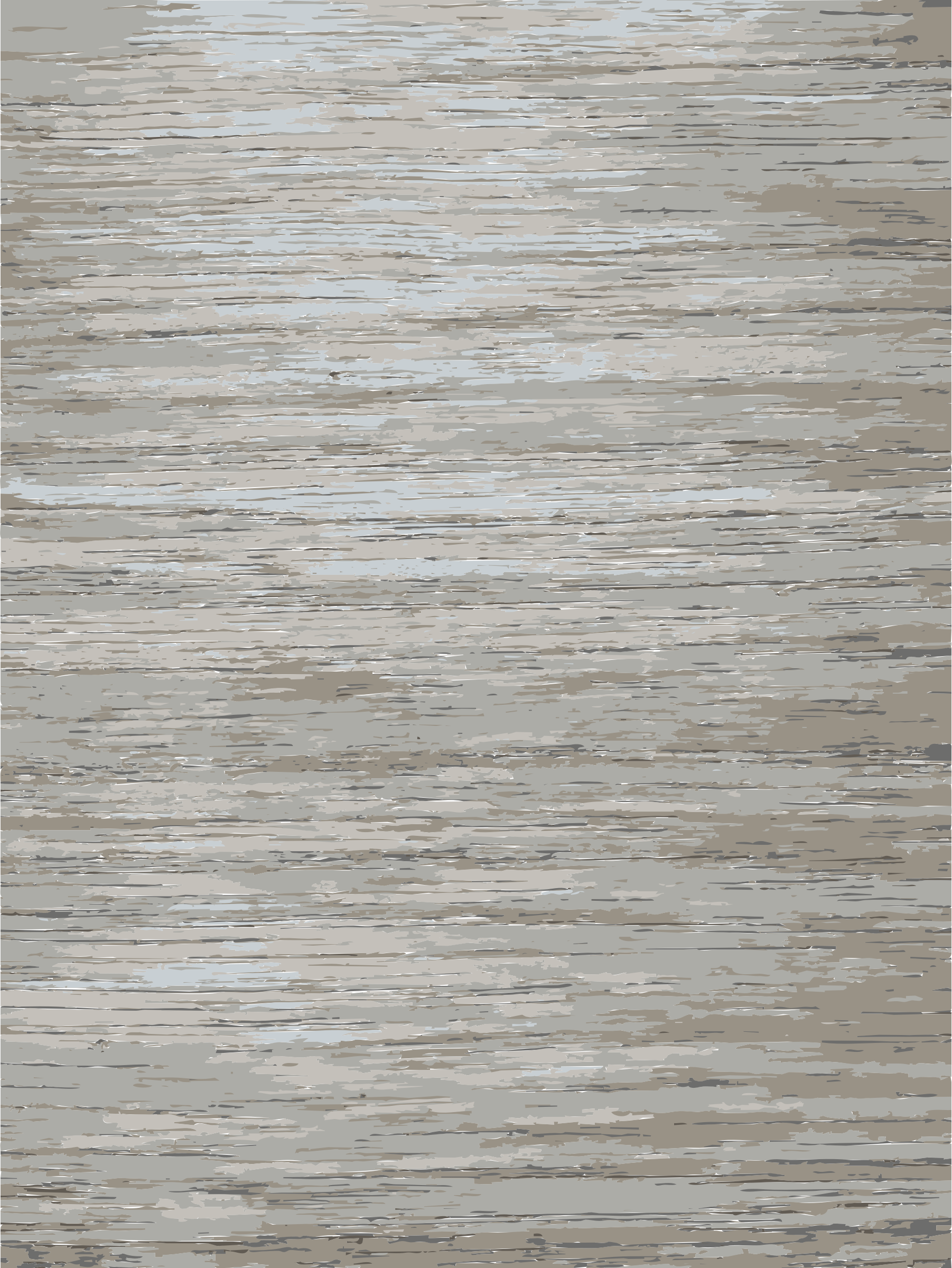 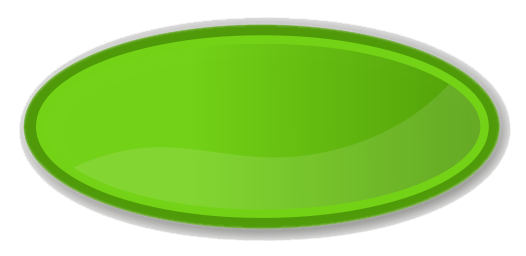 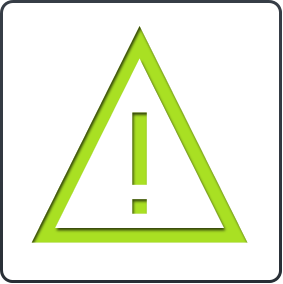 Weekly Overview
Assignments
Complete & Submit Bell work
Complete & Submit Delta Math
Complete & Submit Quadratic Project
Complete Practice Problems
Lessons
4-5 Quadratic Equations
4-6 Factoring Quadratic Expressions
4-7 The Quadratic Formula
Activities
Bell Work
Notes
Real World Applications
4-5 Quadratic Equations     Standards                                 Objectives
SWBAT will use factoring techniques, graphs and table IOT solve quadratic equations.
SWBAT identify the zeros of a polynomial when given an expression IOT graph the function.
4-5 Quadratic Equations      Objective
Find an answer by isolating the variable
Having an x2 term and no higher exponent
SWBAT use factoring techniques, graphs and tables IOT solve quadratic equations.
A diagram representing a connection or relationship among two or more quantities.
Organized chart of information
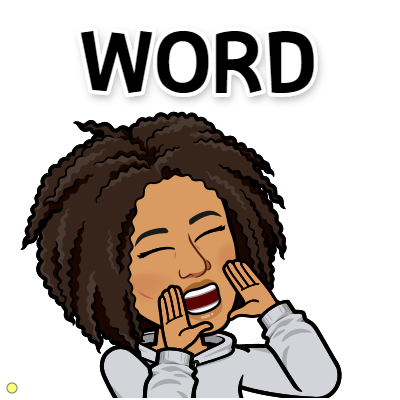 4-5 Quadratic Equations
Key Concepts
Root
__________________________-a solution of a quadratic equation. 
__________________________-a solution of a quadratic equation.
__________________________-a solution of a quadratic equation.

* These solutions can be found by _____________________, ______________________, 
________________________________ or using the ______________________________.
Zero
x-intercept
Graphing
Factoring
Quadratic Formula
Completing the Square
Lesson 4-5 Notes
Examples
Lesson 4-5 Notes
Examples
Lesson 4-5 Notes
Examples
Independent Practice/Lesson Check 4-5
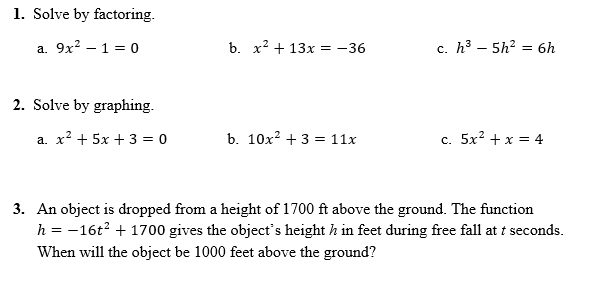 Independent Practice/Lesson Check 4-5
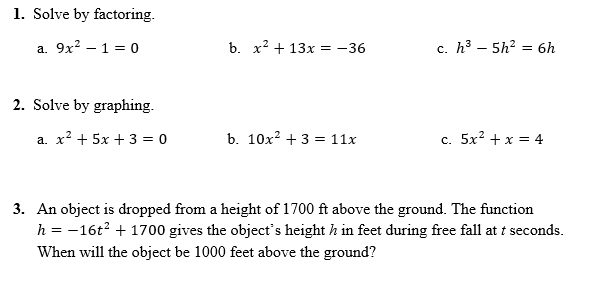 4-6 Completing the Square     Standards                                   Objectives
SWBAT complete the square IOT solve quadratic equations.
SWBAT identify the zeros of a polynomial when given an expression IOT graph the function.
4-6 Completing the Square      Objective
Find an answer by isolating the variable
SWBAT complete the square IOT solve quadratic equations.
The process used to convert a quadratic to a perfect square quadratic
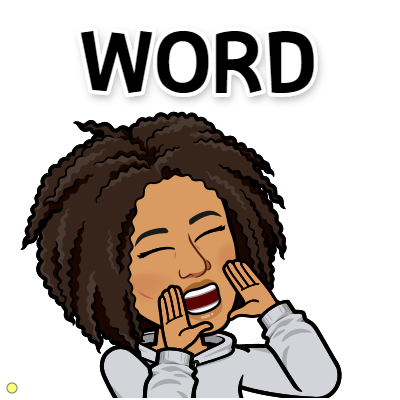 4-6 Completing the Square
Key Concepts
Perfect Square Trinomial
___________________________- the product you obtain when you square a binomial.
Examples
Lesson 4-6 Notes
Examples
Lesson 4-6 Notes
Examples
Independent Practice/Lesson Check 4-6
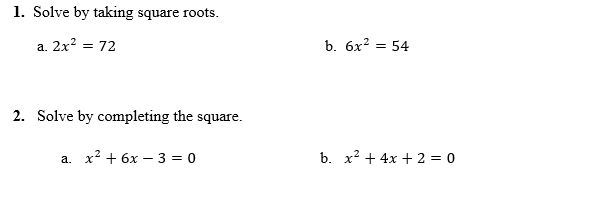 Independent Practice/Lesson Check 4-6
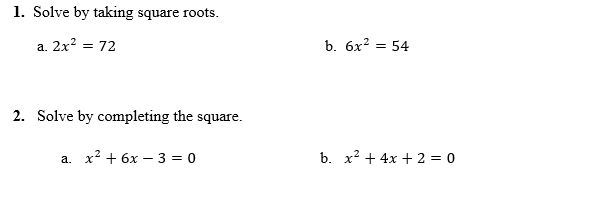 4-7 The Quadratic Formula     Standards                                   Objectives
SWBAT use and apply the quadratic equation IOT solve quadratic equations.
SWBAT use the discriminant IOT determine the number of solutions to a quadratic equation.
SWBAT identify the zeros of a polynomial when given an expression IOT graph the function
4-7 The Quadratic Formula      Objective
Find an answer by isolating the variable
SWBAT use and apply the quadratic formula IOT solve quadratic equations.




SWBAT use the discriminant IOT determine the number of solutions to a quadratic equation.
Mathematically simplify
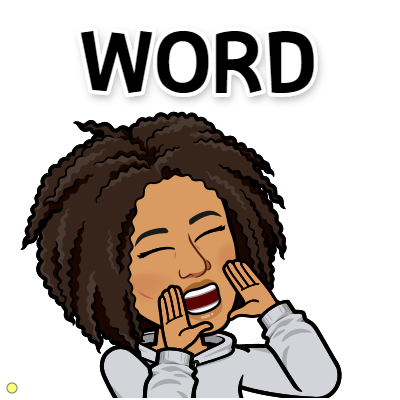 The part of the quadratic formula under the radical
4-7 The Quadratic Formula
Key Concepts
Discriminant
The Quadratic Formula
Lesson 4-7 Notes
Examples
Lesson 4-7 Notes
Examples
Independent Practice/Lesson Check 4-7
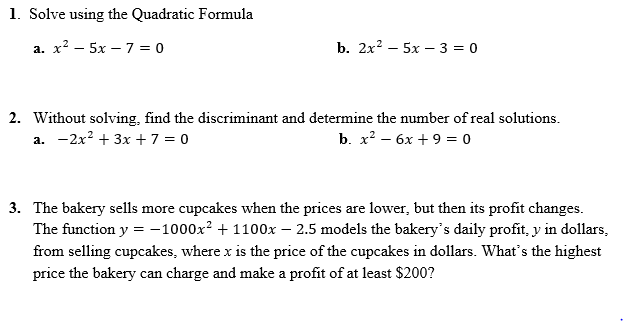 Independent Practice/Lesson Check 4-7
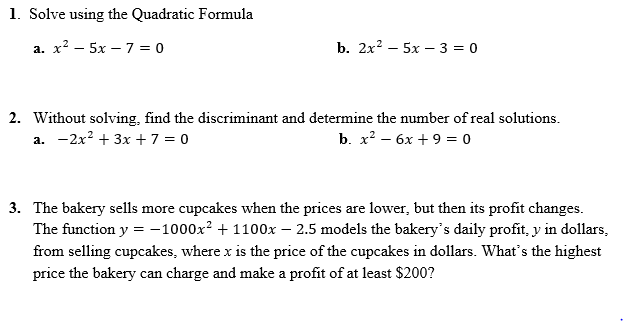